Родной город растёт и хорошеет
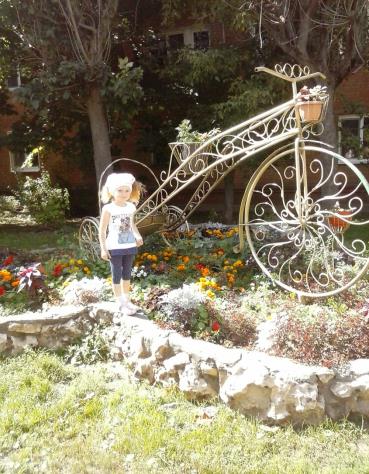 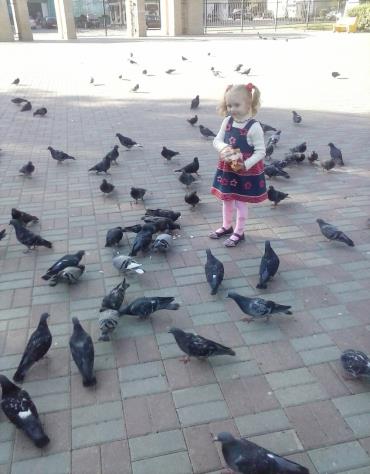